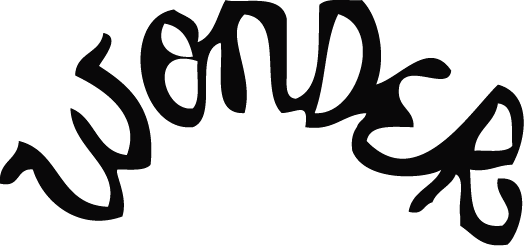 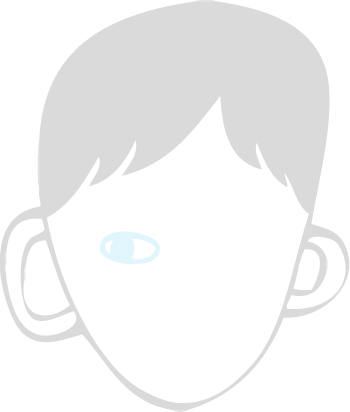 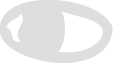 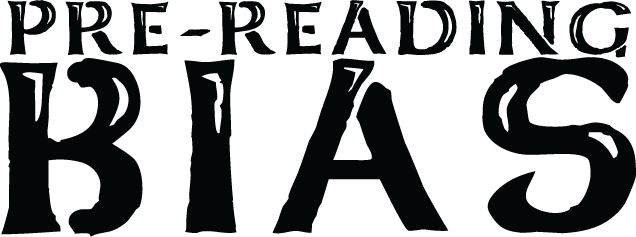 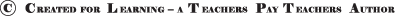 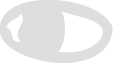 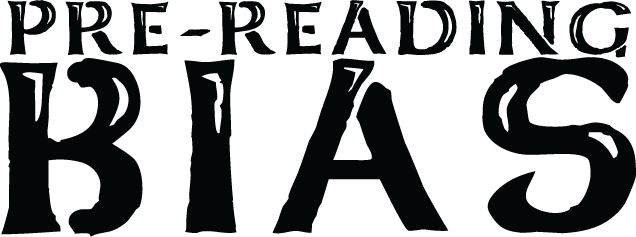 #1
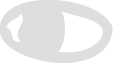 Everyone is born with the same chances to succeed in life.
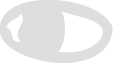 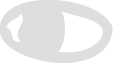 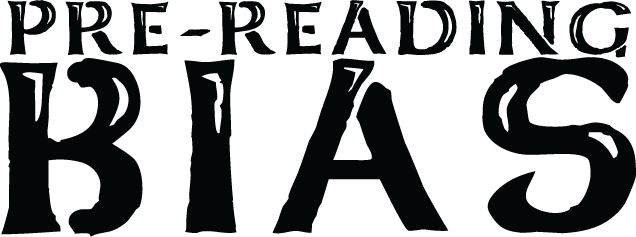 #2
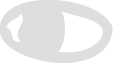 In a good society, people will make friends with other people when they are by themselves and lonely.
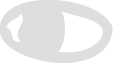 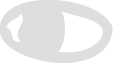 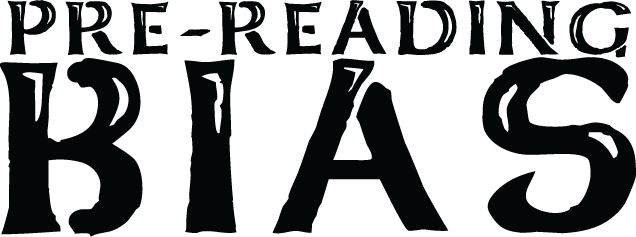 #3
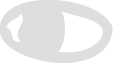 Words don’t really hurt. People should get stronger instead of being weak.
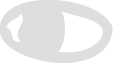 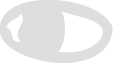 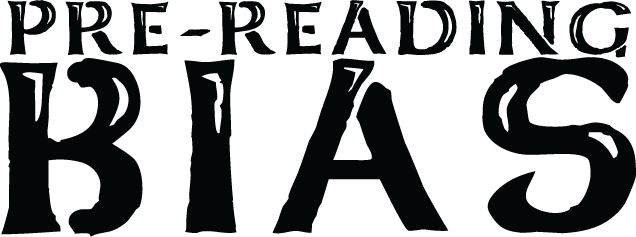 #4
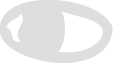 Our first impressions about someone are important, and we can tell who a person really is if we pay attention to what we see during that first meeting.
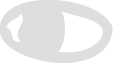 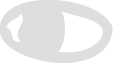 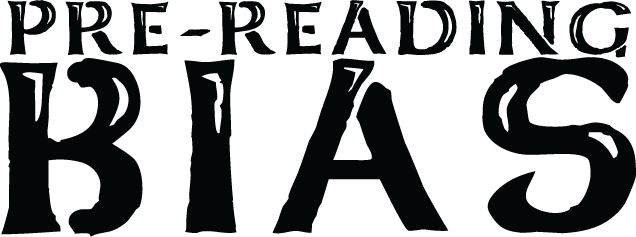 #5
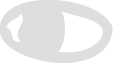 Parents should protect their children from getting hurt by society.
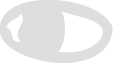 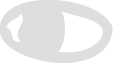 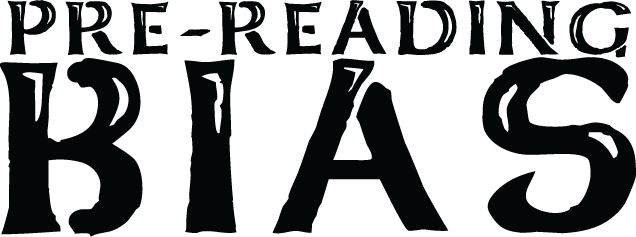 #6
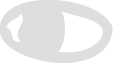 We should hide or fix the parts of ourselves that we think aren’t attractive.
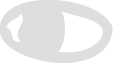 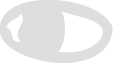 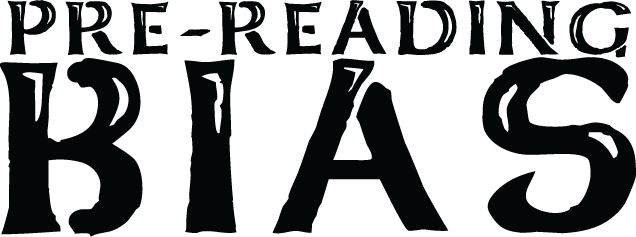 #7
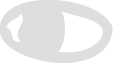 When adults make rules and tell kids to obey them, kids should break the rules so they can make memories that will last forever.
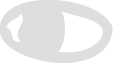 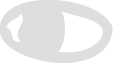 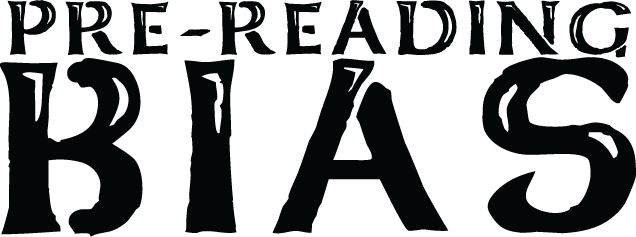 #8
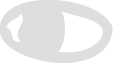 No matter what happens between best friends, they will really be friends forever and will always remember the good times they’ve had together.
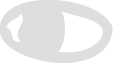 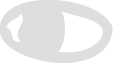 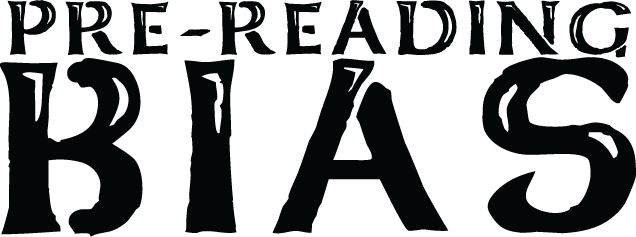 #9
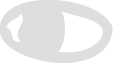 Everyone is beautiful.
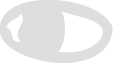 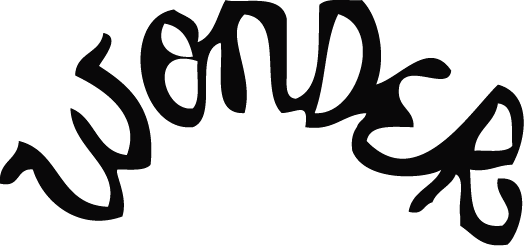 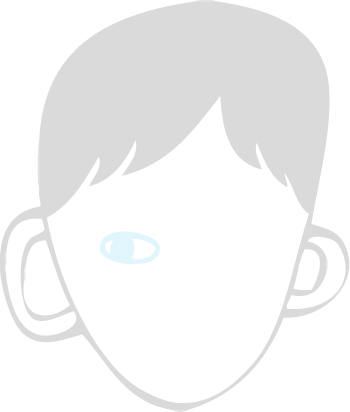 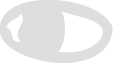 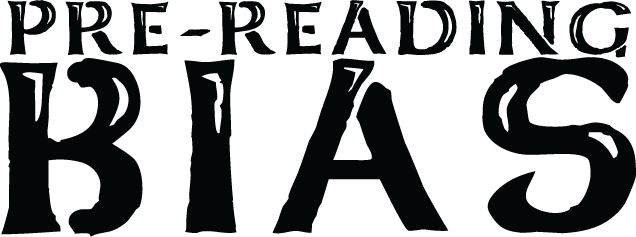 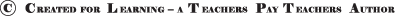